Určení vlastností půdy podle výskytu rostlin
Alena Uvírová, Monika Rozkydálková
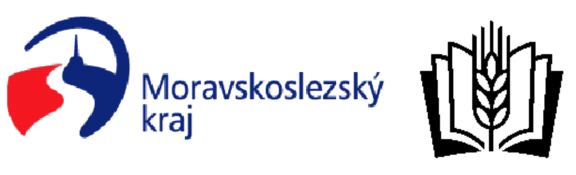 Stanoviště
Jánské Koupele
louka v těsné blízkosti řeky Moravice
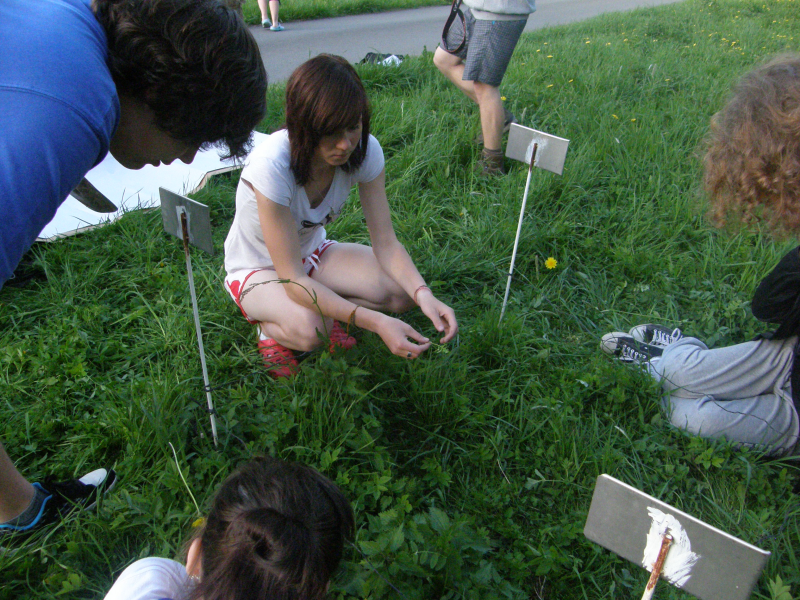 Rostlinné druhy na m2
jetel plazivý
kopřiva žahavka
psárka luční
vikev plotní
hrachor luční
bršlice kozí noha
smetánka lékařská
šťovík kyselý
lopuch plstnatý
lipnice luční
Odhadovaná pokryvnost rostlin na stanovišti
Rozdělení stanovišť rostlin podle nároků na vlhkost, obsah živin a pH půdy
4A
Zástupci: smetánka lékařská, šťovík kyselý
Půda: chudá, mírně vlhká, velmi kyselá
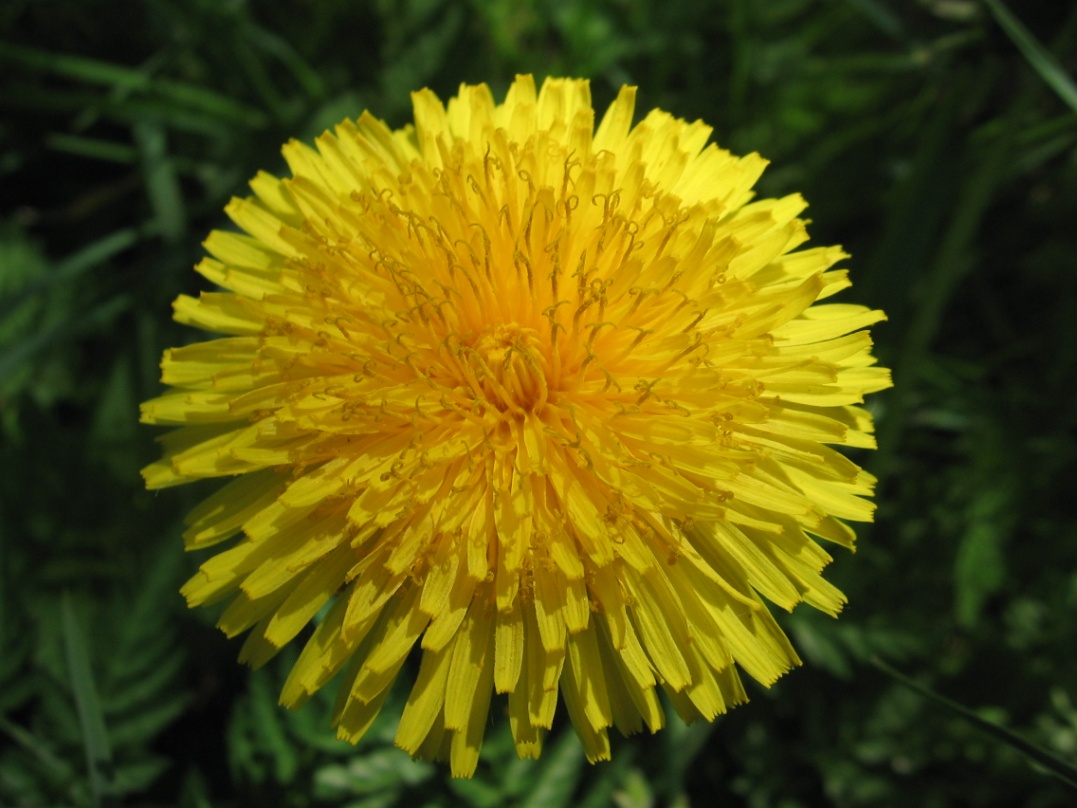 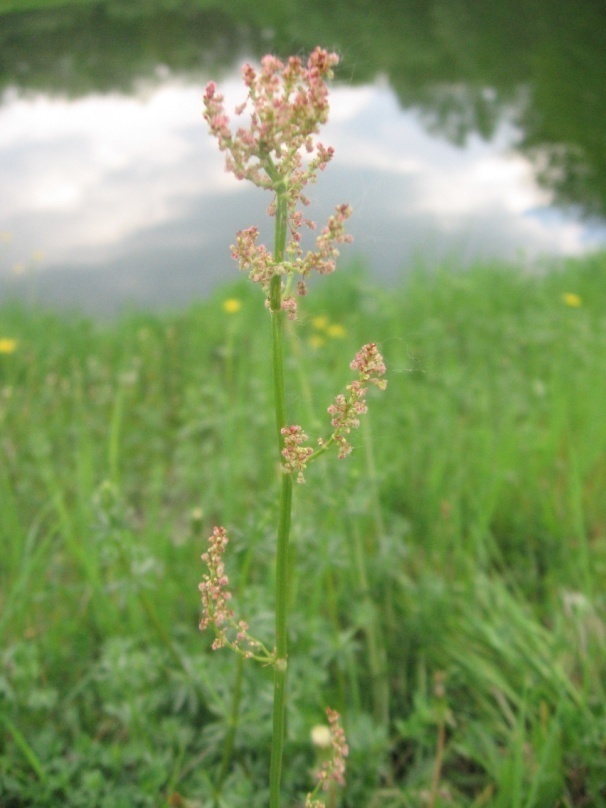 4C
Zástupci: jetel plazivý, vikev plotní, lipnice luční
Půda: bohatá, mírně vlhká, slabě kyselá až neutrální
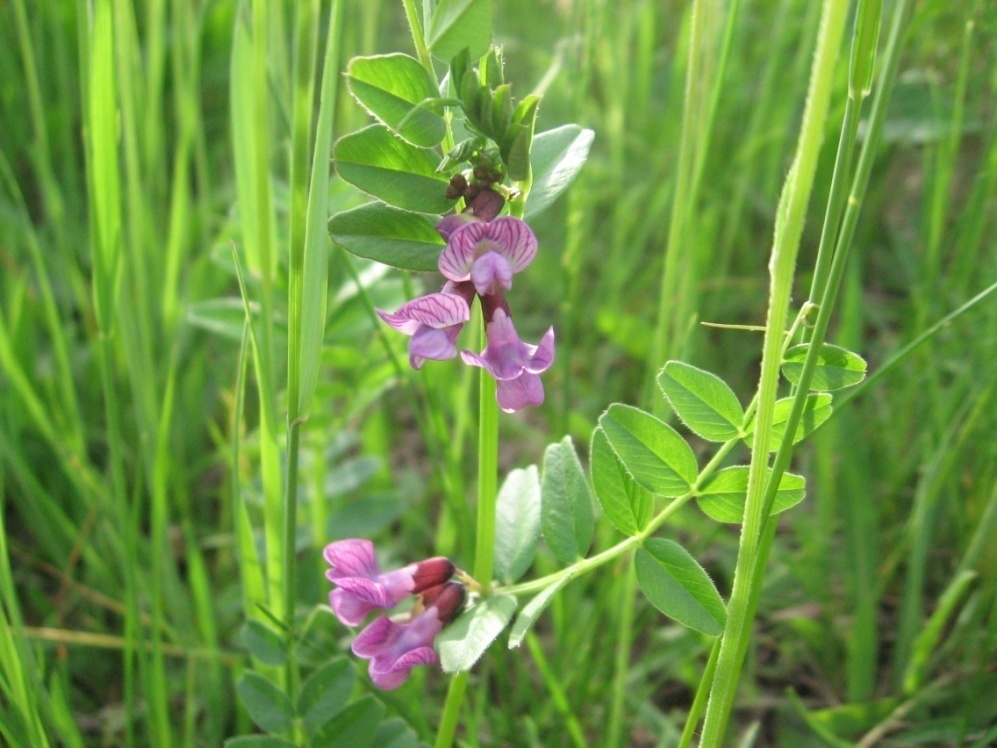 4D
Zástupci: kopřiva žahavka, lopuch plstnatý
Půda: bohatá (zejména dusíkem), mírně vlhká, neutrální
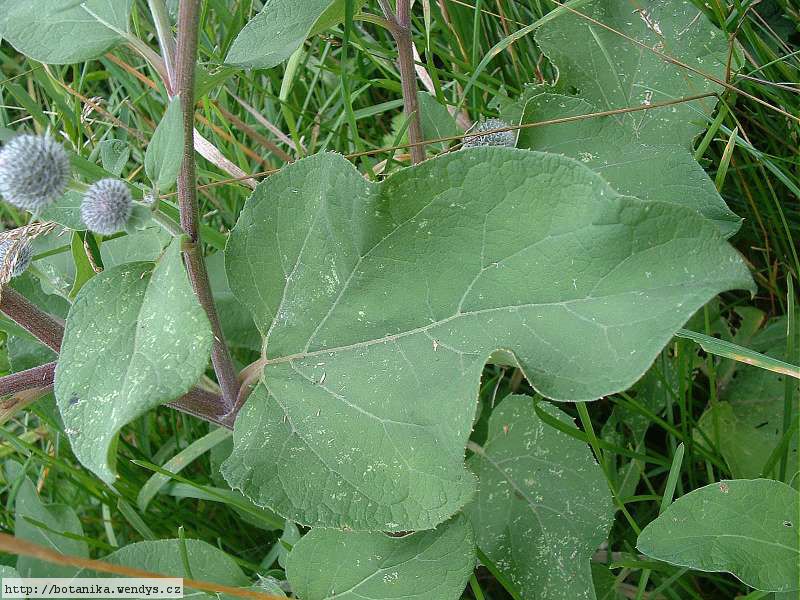 5C
Zástupci: psárka luční
Půda: vlhká, středně bohatá, kyselá až neutrální
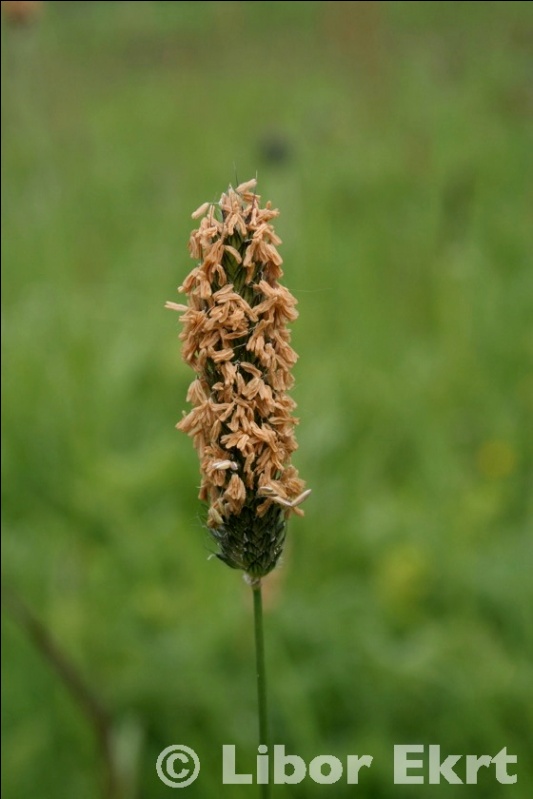 5D
Zástupci: bršlice kozí noha, hrachor luční
Půda: vlhká, bohatá, neutrální
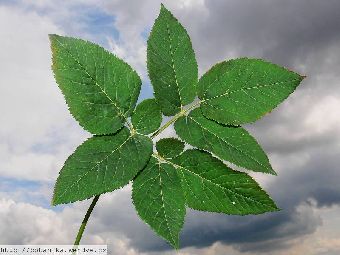 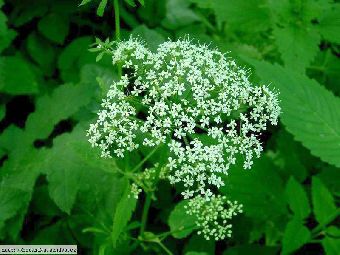 Hypotéza o půdních vlastnostech
Slunné až polostinné stanoviště, půda hlinitá
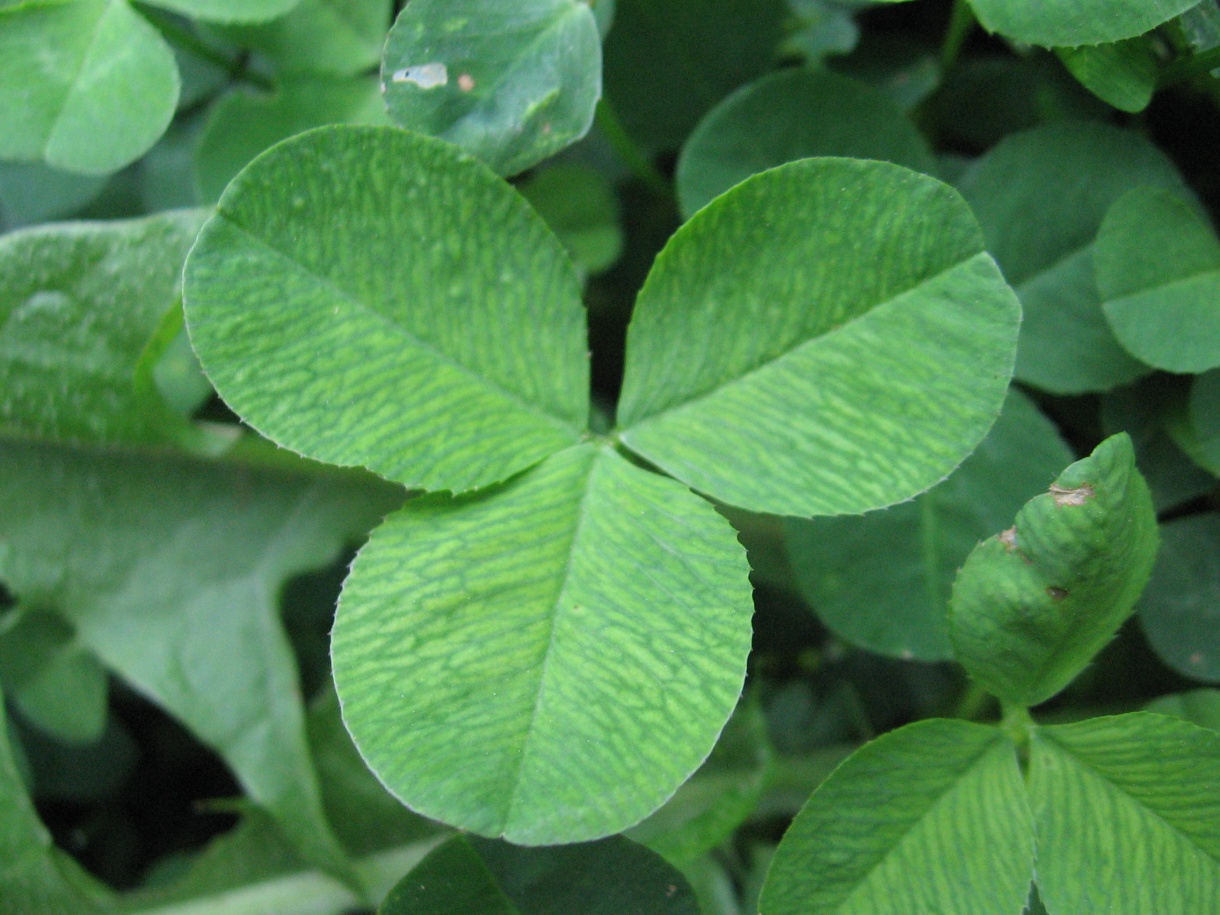 Výsledky pozorování
Dominantní rostlinné druhy:
jetel plazivý
psárka luční
bršlice kozí noha
lipnice luční
Odhadovaný typ stanoviště:
mírně vlhké
Odhadované pH stanoviště:
kyselé až neutrální
Děkuji za pozornost